Survey of Entering Student EngagementSENSE
http://www.ccsse.org/sense/
http://www.ccsse.org/sense/survey/bench_earlyconn.cfm
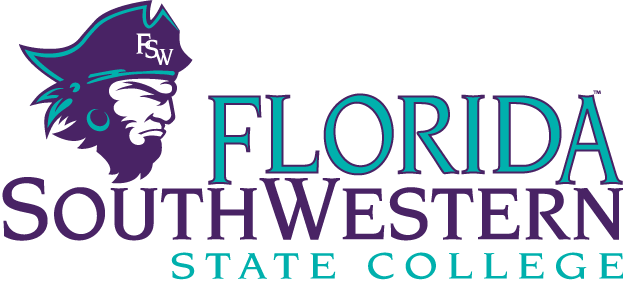 Engaged Learning Items
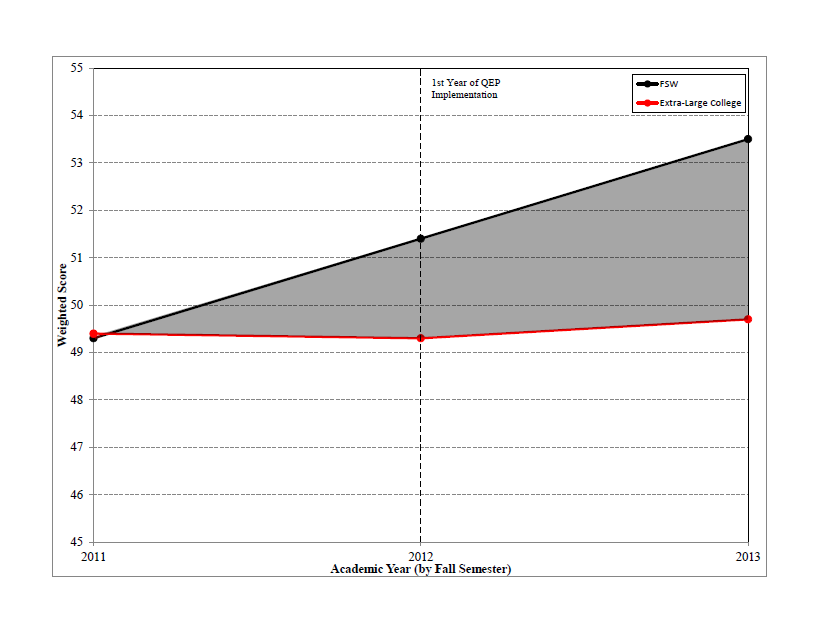 Clear Academic Plan and Pathway Items
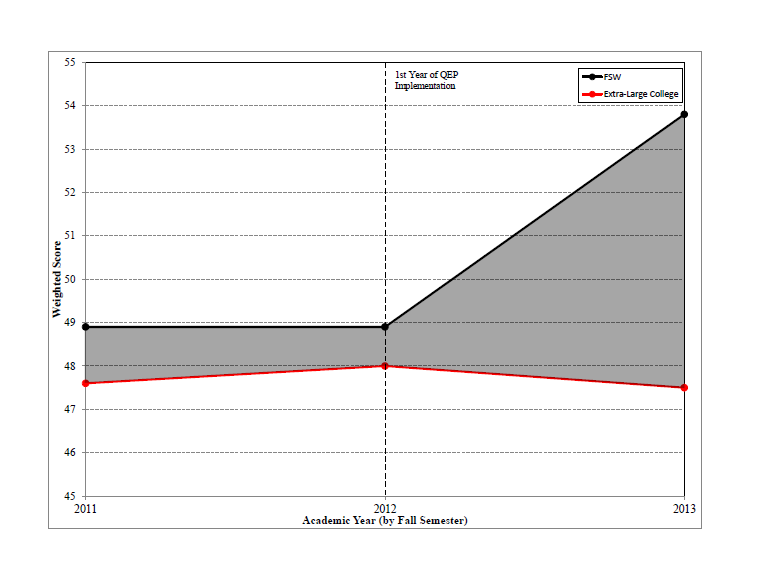 FSW’s Areas of Highest Engagement in Fall 2013
An advisor helped me to select a course of study, program, or major

Participated in supplemental instruction

Used an electronic tool to communicate with an instructor about coursework

Used face-to-face tutoring

Used writing, math, or other skill lab
FSW’s Areas of Lowest Engagement inFall 2013
The instructors at this college want me to succeed

At least one other student whom I did not previously know learned my name

At least one instructor learned my name

Used computer lab

Learned to improve my study skills within a class, or through another experience at this college
How can faculty support engagement?
Learn students names and use names for positive reinforcement.

Provide students opportunities to engage in discussion and problem-solving in pairs and groups.

Help students locate the Academic Support Centers and Peer Tutoring.

Teach and model discipline-specific study strategies.

Use the Early Alert System. https://www.fsw.edu/earlyalert